Notes on AI and our LMS
John Jones  - Ex. Dir. Media Resources Center
High-Level Notes
Blackboard is safe, including the new AI tools
We are in Blackboard for a variety of reasons; when appropriate we will conduct an LMS review
A network of professionals protects the university, our students and our data from potential threats
3
Data Management Committee
4
Members of the DMC
C-Suite Compliance Officers
Chief Data Officer (Moderator) - David Wright
Chief Information Officer – Ken Harmon
Chief Information Security Office – Mark Rodee
Chief Privacy Officer – Gina Riggs
Coordinating Development And Advisory Bodies
Academic Affairs – Ashlie Jack
Registrar – Gina Crabtree
Financial Aid – Sheelu Surender
Admissions – Bobby Gandu
International Education – Vince Altum
General Counsel – Misha Jacob-Warren
Financial Operations – Troy Bruun
Industry and Defense Programs - Karen Davis 
Human Resources – Karen Davis
Media Resources Center – John Jones
5
DMC Workflow
6
[Speaker Notes: The DMC meets twice a month most months, and for the past several years has reviewed a wide variety of tools and software for campus use.  It’s important to know that last fall the OIR team brought the new AI tools in Blackboard for review, and the tools were approved for use. 

We will be even taking existing tools that we have existing relationships with to the DMC when they are renewed so that the DMC has a chance to review and understand all of these relationships over time.]
AI Tools in Blackboard
7
Generative AI Tools in Blackboard
8
Terms & Conditions
9
[Speaker Notes: Often the Terms and conditions that a company has for the free, public use of a product is very different from what we have with them when we are paying for a service, and that is especially true in the case of Copilot.  

I want to show you an example that we happened to have at hand.]
Copilot Public T&C
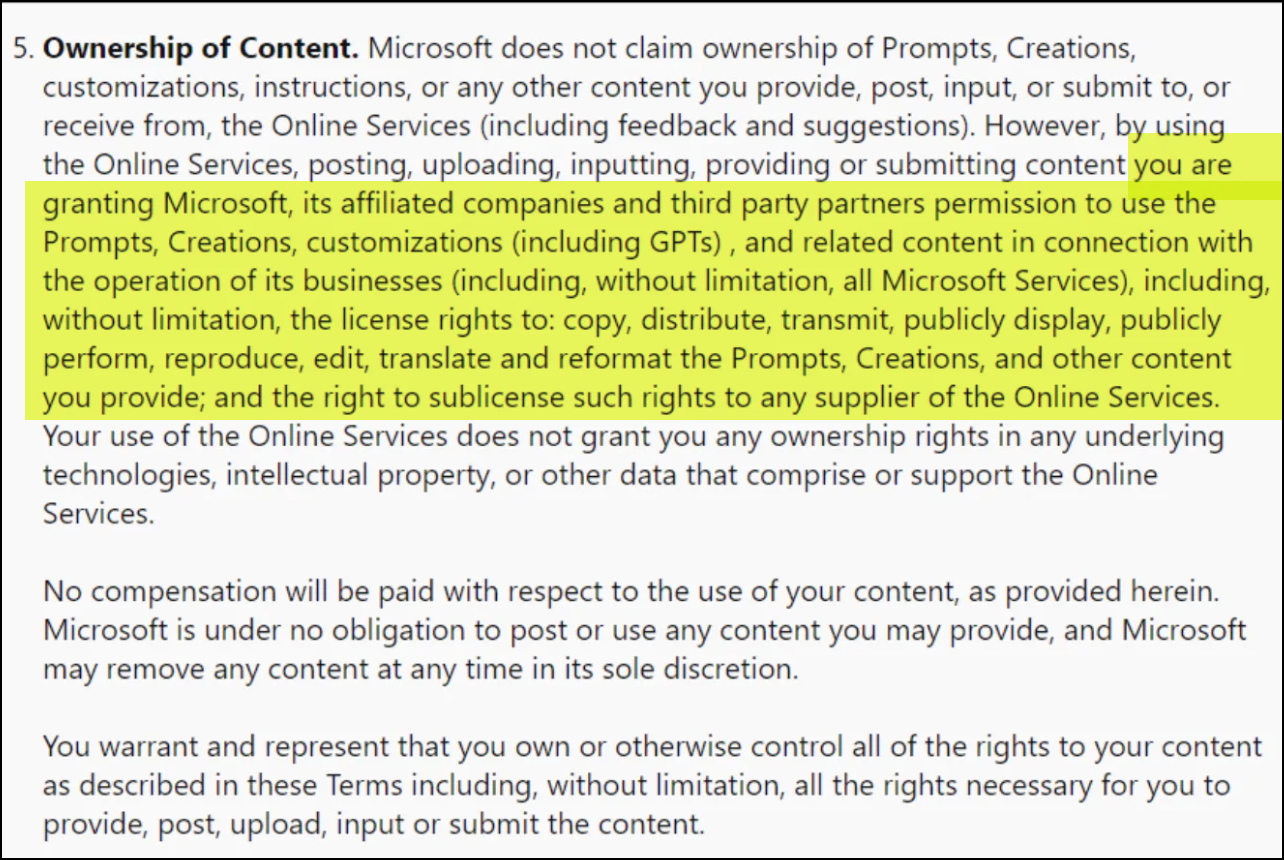 10
[Speaker Notes: Here’s an excerpt from the terms and conditions for Copilot for public use – these are the terms that users agree to when they use the free versions of copilot or bing.  I want to especially focus on the highlighted passage – look at what you are giving away.  You are granting Microsoft, it’s affiliated companies and third party partners permission to use the Prompts, Creations, customizations (including GPTs), and related content in connection with the operation of its business (including, without limitation, all Microsoft Services), including, without limitation, the license rights to copy, distribute, transmit, publicly display, publicly perform, reproduce, edit, translate, and reformat Prompts, Creations, and other content you provide; and the right to sublicense such rights to any supplier of the Online Services.”  This is pretty broad – anything we put into Copilot or that is a product of our interaction with MS is theirs.]
MS Copilot T&C for our Protected use:
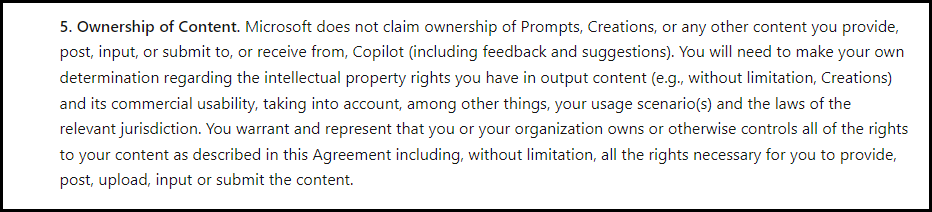 11
Questions?
John Jones | john.jones@wichita.edu | 316-978-7751
12